Domain name service for Named Data Networking
In proceedings of the 26th International Conference on Computer Communications and Networks (ICCCN), July 2017
Alexander Afanasyev, Xiaoke Jiang, Yingdi Yu, Jiewen Tan, Yumin Xia, Allison Mankin, and Lixia Zhang
Outline
Background
Domain Name System (DNS)
NDN DNS (NDNS)
Conclusion
Background
DNS
The main purpose of DNS is to resolve human-readable hostname into IP address.

NDNS
NDNS could support the consumer to get the forwarding hint.
Forwarding hint – If the consumer send an interest which is unreachable, the forwarding hint could direct the interest to the prefix which could reach the producer.
DNS
(Iterative query)
1. Where is www.google.com
2. Where is www.google.com
.
Client
Local DNS
3. I don’t know, but here is the name server of “com”
(Recursive query)
4. Where is www.google.com
com
Cached
No Record
5. I don’t know, but here is the name server of “google”
2. (8)The IP address is 172.217.27.132
6. Where is www.google.com
google
7. I know, the IP address is 172.217.27.132
DNS Security Extensions (DNSSEC)
Why do we need DNSSEC? If you query for “www.google.com”, the correct IP address should be 172.217.27.132, but it return the other one which may steal some personal information.

DNSSEC purpose:
Data integrity
Origin authentication of DNS data
Authenticated denial of existence
Digital Signature
Signing
RSA – Private Key
MD5, SHA
Hash Value
Data
Digitally Signed Data
Verification
MD5, SHA
Check
Hash Value 1
Data
RSA – Public Key
Digtally Signed Data
Hash Value 2
DNSKEY (KSK)
DNSKEY (ZSK)
RRSIGZSK
RRSIGRRset
DS
Key Signing Keys (KSK)
Zone Signing Keys (ZSK)
Resource Record Sigature (RRSIG)
Delegation Signer (DS)
com
DNSKEY (KSK)
DNSKEY (ZSK)
RRSIGZSK
RRSIGRRset
RRset
google.com
MD5, SHA
MD5, SHA
MD5, SHA
Check
Check
Check
KSK
ZSK
Hash Value 1
Hash Value 1
RRset
Hash Value 1
KSK – Public Key
ZSK – Public Key
DS
RRSIGZSK
Hash Value 2
Hash Value 2
RRSIGRRset
Hash Value 2
NDNS
Recursive query – If the data is cached, the consumer could use the prefix “NDNS-R” to present a recursive query.
  “/NDNS-R/net/ndnsim/www/TXT” (The closest NDNS)
  “/com/google/NDNS-R/net/ndnsim/www/TXT” (The NDNS of google)

Iterative query – If the data is not cached, the iterative query would be looked like “/NDNS/ zone_name /NS”.
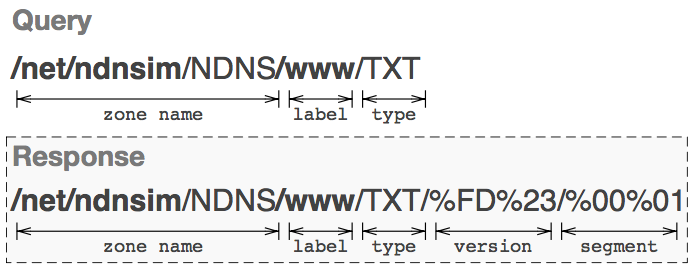 Label	
	It could be represent as services (ex: Web Service) or applications . 
Type	
	TXT			Free-formed text record 
	NS			Forwarding hints 
	CERT			NDNS public key certificates 
	APPCERT		Applications certificate
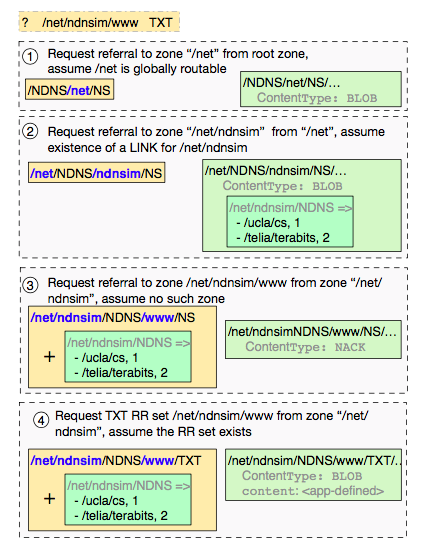 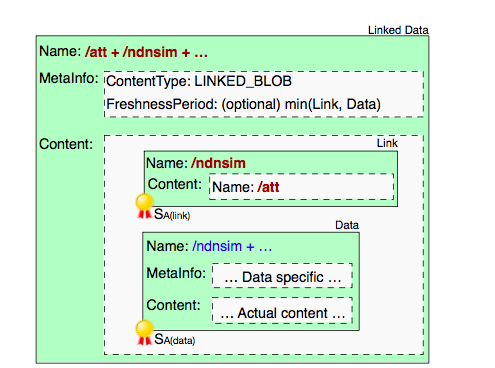 /ucla/cs + /net/ndnsim …
/net/ndnsim
/ucla/cs
/net/ndnsim + …
NDNS Security
Conclusion
NDNS can make that the producers who are not in the global network could be reachable.
NDNS is a example that even we port the similar mechanism from IP to NDN, it’s use could be different from traditional method.